Мастер-класс для педагогов ГБДОУ«Технология создания современных развивающих книг smart-book»
Место проведения: ГБДОУ 25 Центрального района
Организационная форма проведения: дистанционный мастер-класс
Дата проведения: 22.10.2020 года
«Smart-book»- в переводе с английского «умная книга», это представление информации в рисунках, выполненных совместно с детьми или самими детьми.
Технология создания «Smart-book»1. С дошкольниками читается литературное произведение.2. После прочтения художественного текста, воспитатель записывает детские вопросы.3. Педагог обобщает детские вопросы.4. Детские вопросы форсируются по возрасту детей. К вопросам, которые не соответствуют возрасту детей, можно вернуться и добавить на страничку позже.5. Отвечая на вопросы детей, начинается поэтапное создание страницы.6. Использование страницы для пересказа художественного текста.7. Игра со страницей.8. Итоговое чтение текста (инсценировка).
Необходимые материалы и оборудование:- краски, фломастеры, карандаши;- кисточки и ворс от кости «пони»;- цветная бумага, цветной картон, ватман;- клей карандаш и ПВА;- губки для мытья посуды;- ткань различной фактуры, искусственные цветы;- фетр;- файлы;- зерна и орехи;- фольга;- перья, вата;- трафареты, обводки;- пластиковая бутылка;- деревянные шпатели;- мелкие камушки;- ваша фантазия и хорошее настроение.
Технология создания современной развивающей книги smart-book по сказке Г.Х. Андерсона «Дюймовочка» 1 страница. Первая встреча. Дюймовочка. Захарова Лариса Дмитриевна (воспитатель)
Д/и «Что, где находиться?» 
Цель: «Закрепить знания предлогов: под, над, справа, слева. Ориентировка на листе бумаги».
Д/и «Живое и не живое» 
Цель: «Используя полученные знания закрепить понятие живая и не живая природа»
Д/и «Найди зерна и орехи на страничке»
Цель: «Закрепить знания о существующих зернах, орехах, умение пользоваться энциклопедией».
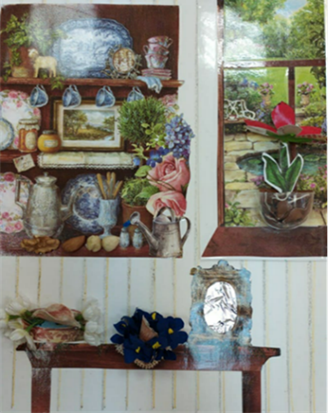 Технология создания второй странички smart-book по сказке Г.Х. Андерсона «Дюймовочка»: Первое приключение.Луценко Елена Григорьевна (воспитатель)
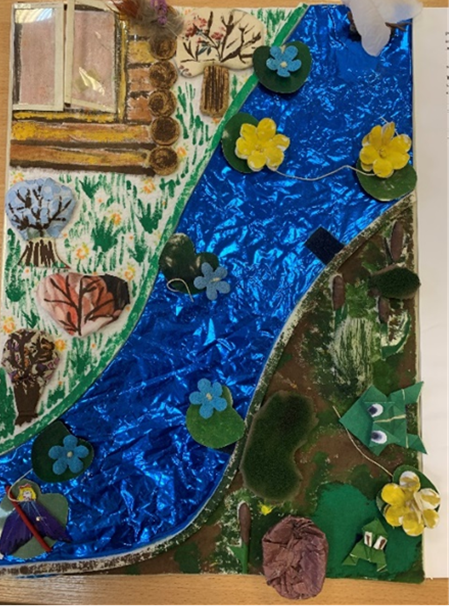 Математические игры: «Посчитай кувшинки»;
Дыхательная гимнастика: «Помоги Дюймовочки уплыть на кувшинке»;
Игра-экспериментирование с тестом:  «Вязкое болото», «Какой материал лучше всего впитывает воду?».
Технология создания третьей странички smart-book по сказке Г.Х. Андерсона «Дюймовочка»: Встреча с жукамиСолодова Ольга Сергеевна (учитель-логопед)
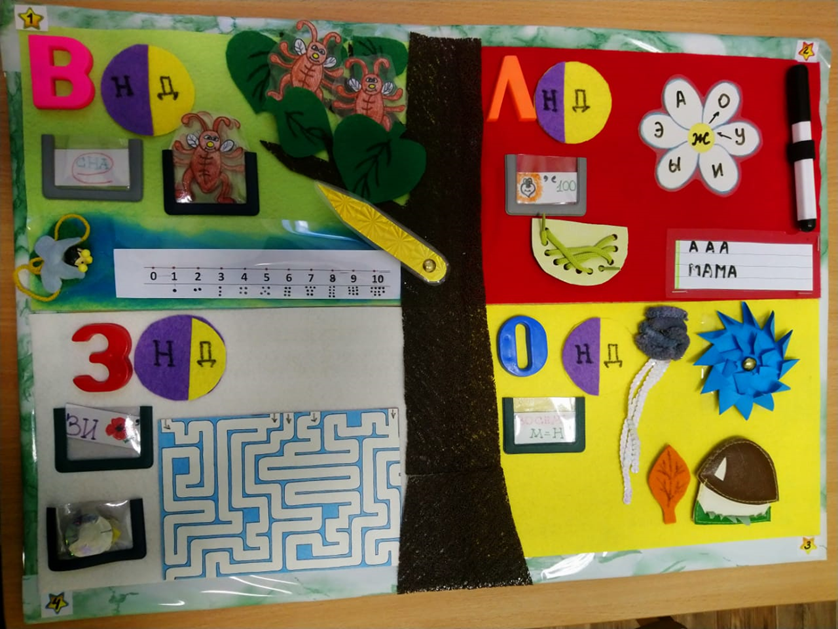 Развитие мелкой моторики «Шнуровка», «Лабиринт»;
Математические игры: «Посчитай жучков», «Составь задачу», «Прямой и обратный счет»;
Игры со звуками;
ФЦКМ: «Приметы времени года»
Технология создания четвертой странички smart- book по сказке Г.Х. Андерсона «Дюймовочка»: Крот, мышь, ласточка и Дюймовочка.Кривецкая Светлана Леонидовна (воспитатель)
Игры-лабиринты:
- «Подземный лабиринт, найди вход и выход»
- «Найди и посчитай, у кого запас в кладовке больше?»
- «Назови одним словом»
- «Кто, где живет? Кто, где прячется?»
- «Сравни, сосчитай»
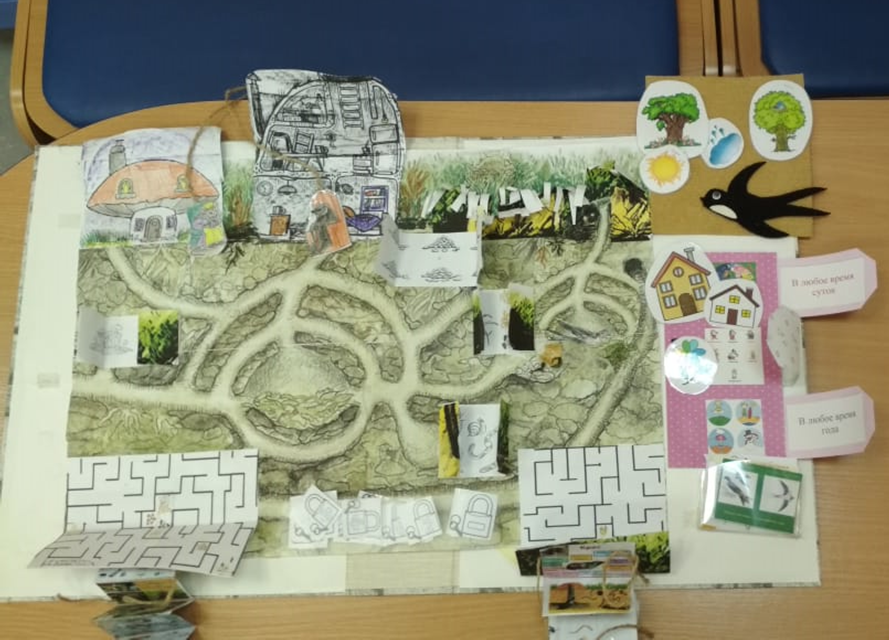 Спасибо за внимание!Желаем Вам творческих успехов!